Recursive Objects (Part 4)
1
Trees
a tree is a data structure made up of nodes
each node stores data
each node has links to zero or more nodes in the next level of the tree
children of the node
each node has exactly one parent node
except for the root node
2
50
34
11
6
88
23
79
99
33
67
31
1
6
83
3
50
34
11
6
88
23
79
99
33
67
31
1
6
83
4
Trees
the root of the tree is the node that has no parent node
all algorithms start at the root
5
root
50
34
11
6
88
23
79
99
33
67
31
1
6
83
6
Trees
a node without any children is called a leaf
7
50
34
11
6
88
23
79
99
33
67
leaf
leaf
leaf
leaf
leaf
31
1
leaf
6
83
leaf
leaf
8
Trees
the recursive structure of a tree means that every node is the root of a tree
9
50
34
11
6
88
23
79
99
33
67
31
1
subtree
6
83
10
50
34
11
6
88
23
79
99
33
67
31
1
subtree
6
83
11
50
subtree
34
11
6
88
23
79
99
33
67
31
1
6
83
12
50
34
11
6
subtree
88
23
79
99
33
67
31
1
6
83
13
50
34
11
6
88
23
79
99
33
67
subtree
31
1
6
83
14
Binary Tree
a binary tree is a tree where each node has at most two children
very common in computer science
many variations
traditionally, the children nodes are called the left node and the right node
15
50
left
right
27
73
8
44
83
73
93
50
27
73
right
left
8
44
83
73
93
50
27
73
right
8
44
83
73
93
50
27
73
8
44
83
right
left
74
93
Binary Tree Algorithms
the recursive structure of trees leads naturally to recursive algorithms that operate on trees
for example, suppose that you want to search a binary tree for a particular element
20
public static <E> boolean contains(E element, Node<E> node) {
  if (node == null) {
    return false;
  }
  if (element.equals(node.data)) {
    return true;
  }
  boolean inLeftTree = contains(element, node.left);
  if (inLeftTree) {
    return true;
  }
  boolean inRightTree = contains(element, node.right);
  return inRightTree;
}
21
Iteration
visiting every element of the tree can also be done recursively
3 possibilities based on when the root is visited
inorder
visit left child, then root, then right child
preorder
visit root, then left child, then right child
postorder
visit left child, then right child, then root
22
50
27
73
8
44
83
74
93
inorder: 8, 27, 44, 50, 73, 74, 83, 93
50
27
73
8
44
83
74
93
preorder: 50, 27, 8, 44, 73, 83, 74, 93
50
27
73
8
44
83
74
93
postorder: 8, 44, 27, 74, 93, 83, 73, 50
Binary Search Trees (BST)
the tree from the previous slide is a special kind of binary tree called a binary search tree 
in a binary search tree:
all nodes in the left subtree have data elements that are less than the data element of the root node
all nodes in the right subtree have data elements that are greater than the data element of the root node
rules 1 and 2 apply recursively to every subtree
26
rest of tree
not shown
right subtree
50
left subtree
27
73
8
44
83
51
74
93
76
Predecessors and Successors in a BST
in a BST there is something special about a node's:
left subtree right-most child
right subtree left-most child
28
rest of tree
not shown
right subtree
50
left subtree
27
73
8
44
83
51
rightmost
child
leftmost
child
74
93
76
rightmost child = inorder predecessor
leftmost child = inorder successor
Deletion from a BST
to delete a node in a BST there are 3 cases to consider:
deleting a leaf node
deleting a node with one child
deleting a node with two children
30
Deleting a Leaf Node
deleting a leaf node is easy because the leaf has no children
simply remove the node from the tree

e.g., delete 93
31
rest of tree
not shown
50
27
73
8
44
83
51
delete 93
74
93
76
rest of tree
not shown
50
27
73
8
44
83
51
74
76
Deleting a Node with One Child
deleting a node with one child is also easy because of the structure of the BST
remove the node by replacing it with its child

e.g., delete 83
34
rest of tree
not shown
50
27
73
delete 83
8
44
83
51
74
76
rest of tree
not shown
50
27
73
74
8
44
51
76
Deleting a Node with Two Children
deleting a node with two children is a little trickier
call the node to be deleted Z
find the inorder predecessor OR the inorder successor
call this node Y
if the inorder predecessor does not exist, then you must find the inorder successor (and vice versa)
copy the data element of Y into the data element of Z
delete Y

e.g., delete 50
37
rest of tree
not shown
delete 50
50
27
73
74
8
44
51
76
rest of tree
not shown
50
Z
27
73
74
8
44
51
Y
inorder
successor
to Z
76
rest of tree
not shown
copy Y data to Z data
51
Z
27
73
74
8
44
51
Y
inorder
successor
to Z
76
rest of tree
not shown
51
Z
27
73
delete Y
74
8
44
51
Y
76
rest of tree
not shown
51
27
73
74
8
44
76
Recursion and Data Structures in Computer Graphics
Ray Tracing
43
Forward Ray Tracing
imagine that you take a picture of a room using a camera
exactly what is the camera sensing?
light reflected from the surfaces of objects into the camera lens
44
Forward Ray Tracing
camera or
"eye"
light source
45
Forward Ray Tracing
forward ray tracing traces the paths of light from the light source to the camera to produce an image
computationally infeasible because almost all of the possible paths of light miss the camera
46
Backward Ray Tracing
backward ray tracing traces the paths of light from the camera out into the environment to produce an image
computationally feasible because the process starts with a single* ray per screen pixel
47
Why Ray Tracing: Shadows
shadows with ~1000 light sources
48
Ray Tracing for the Movie 'Cars', P. Christensen et al
Ray Tracing: Reflections
49
Ray Tracing for the Movie 'Cars', P. Christensen et al
Ray Tracing: Reflections
50
Ray Tracing for the Movie 'Cars', P. Christensen et al
Comment on Previous Images
most of the rendering in the previous images was not done using ray tracing
ray tracing was only used on those parts of the image that would produce a noticeable difference
51
Backward Ray Tracing
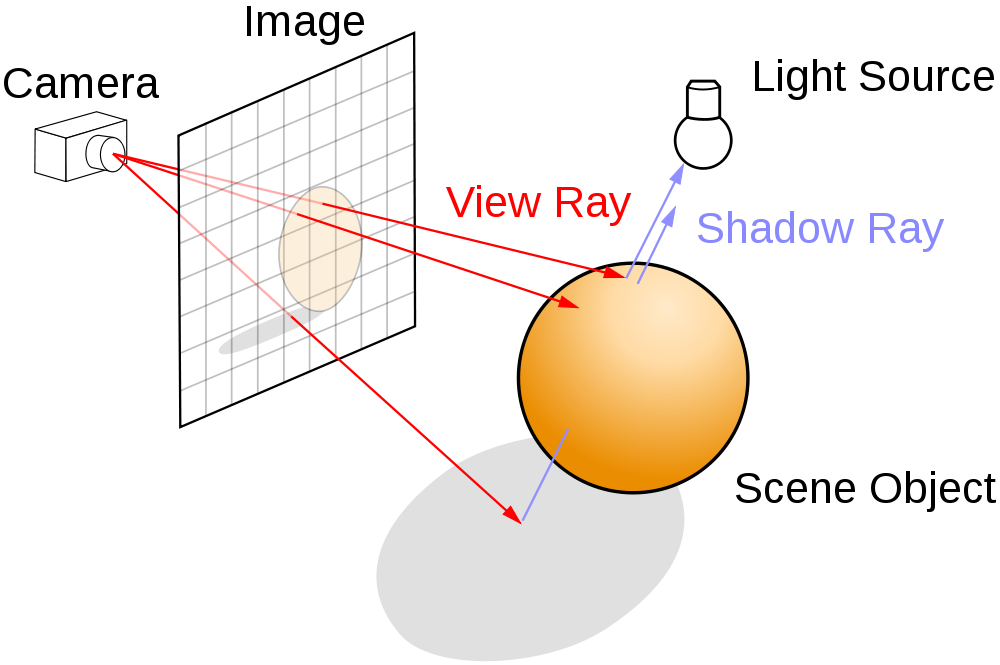 52
http://en.wikipedia.org/wiki/File:Ray_trace_diagram.svg
Shadows
we can determine if a point is in shadow by tracing rays from the point to each light source
called shadow rays
if a shadow ray hits an object before it reaches the light source then the point is in shadow
53
Shadows
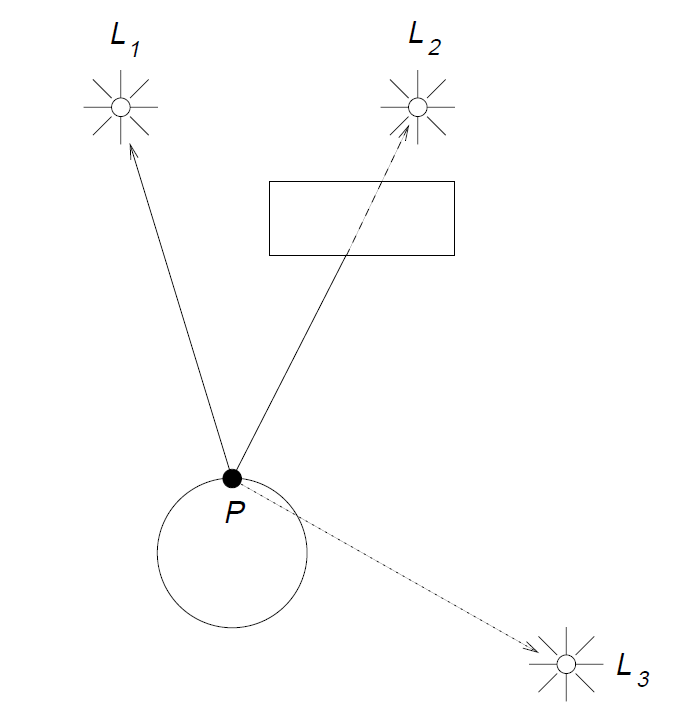 not shadowed from L1
shadowed from L2
shadowed from L3
54
Reflections
if the ray hits a shiny object then we would like to know what reflection is seen at the hit point
we can cast a new ray in the mirror reflection direction to determine the reflection
55
Reflections
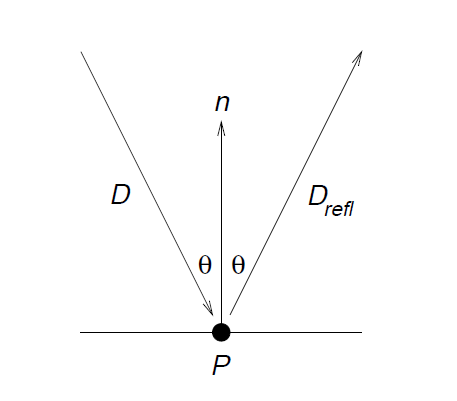 incoming ray
reflection ray
56
Transparent Objects
if the ray hits a transparent object then we would like to know what can be seen through the object
we can cast a new ray in the refraction direction to determine what can be seen through the object
57
Transparent Objects
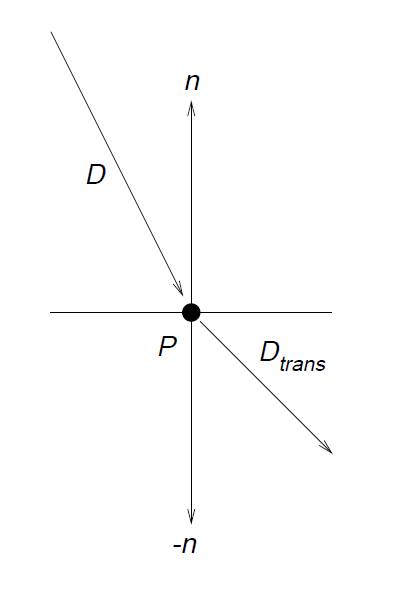 incoming ray
refraction ray
58
Recursion
each reflected and refracted ray can be treated as a new emanating from a hit point
i.e., we recursively trace the reflected and refracted rays
59
Ray Tracing as a Binary Tree
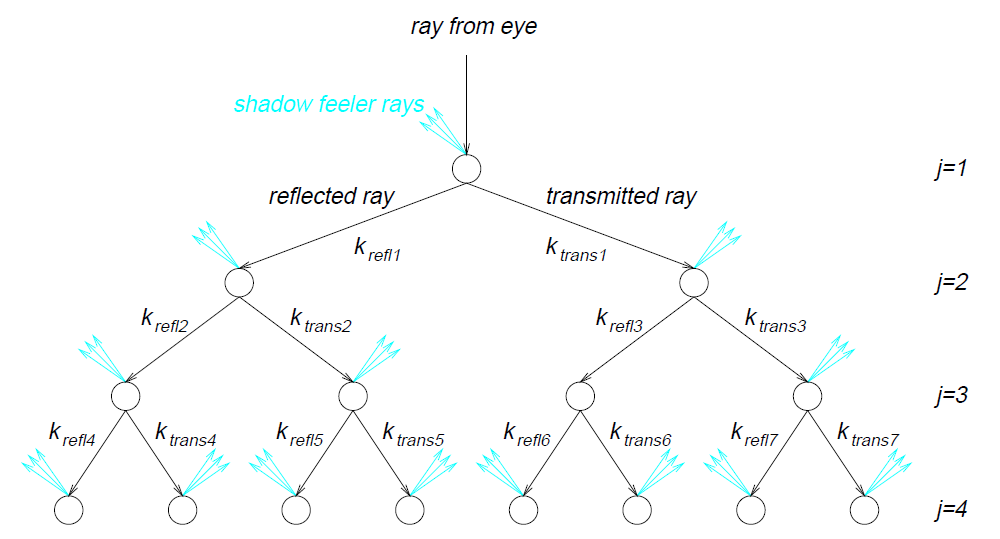 shadow rays
60
Stopping the Recursion
what are the base cases?
ray misses all objects
level of recursion exceeds a fixed value
other cases outside the scope of CSE1030
61
How Fast is Ray Tracing
approaching real time for non-cinematic quality, e.g.,
Brigade 2 game engine
NVIDA OptiX
demos here if you have a high-end NVIDIA graphics card

cinematic quality is much slower
62
How Fast is Ray Tracing
678 million triangles
rays
111 million diffuse
37 million specular
26 million shadow
1.2 billion ray-triangleintersections
106 minutes on2006 hardware
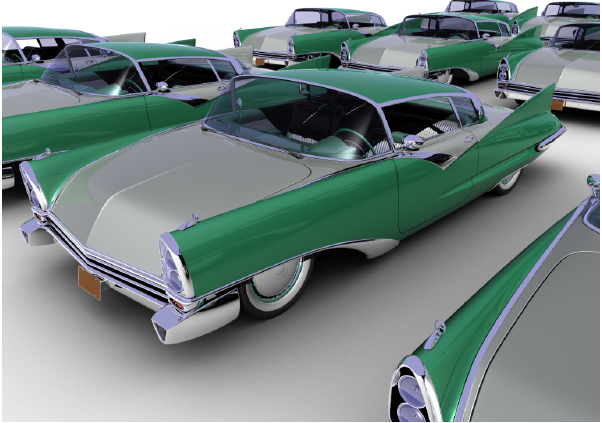 63
Bounding Volumes
it is easy to compute the intersection of a ray with certain shapes, e.g.,
spheres and cubes
it is hard or expensive to compute the intersection of a ray with arbitrary shapes
idea
put complex shapes inside simple ones
64
Bounding Volumes
65
Hierarchy of Bounding Volumes
why stop at putting complex shapes into bounding volumes?
why not put bounding volumes inside bounding volumes?
66
Hierarchy of Bounding Volumes
67
Spatial Subdivision
instead of putting objects inside volumes we can subdivide space
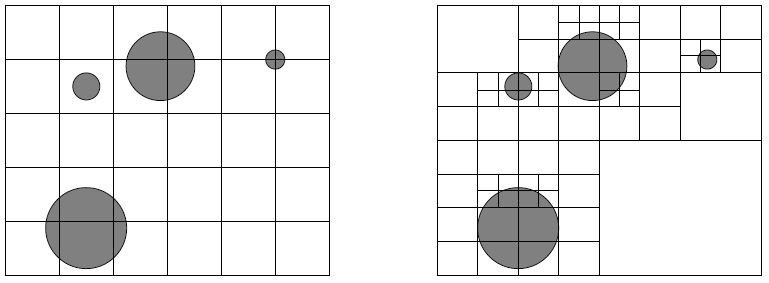 68
Quadtree Decomposition
69
Using a Quadtree in Ray Tracing
70
Open Source Ray Tracers
Art of Illusion
POV-Ray
YafaRay
Manta
several others
71